OH K-12 School Performance
File created on: 1/14/2020 12:51:10 PM
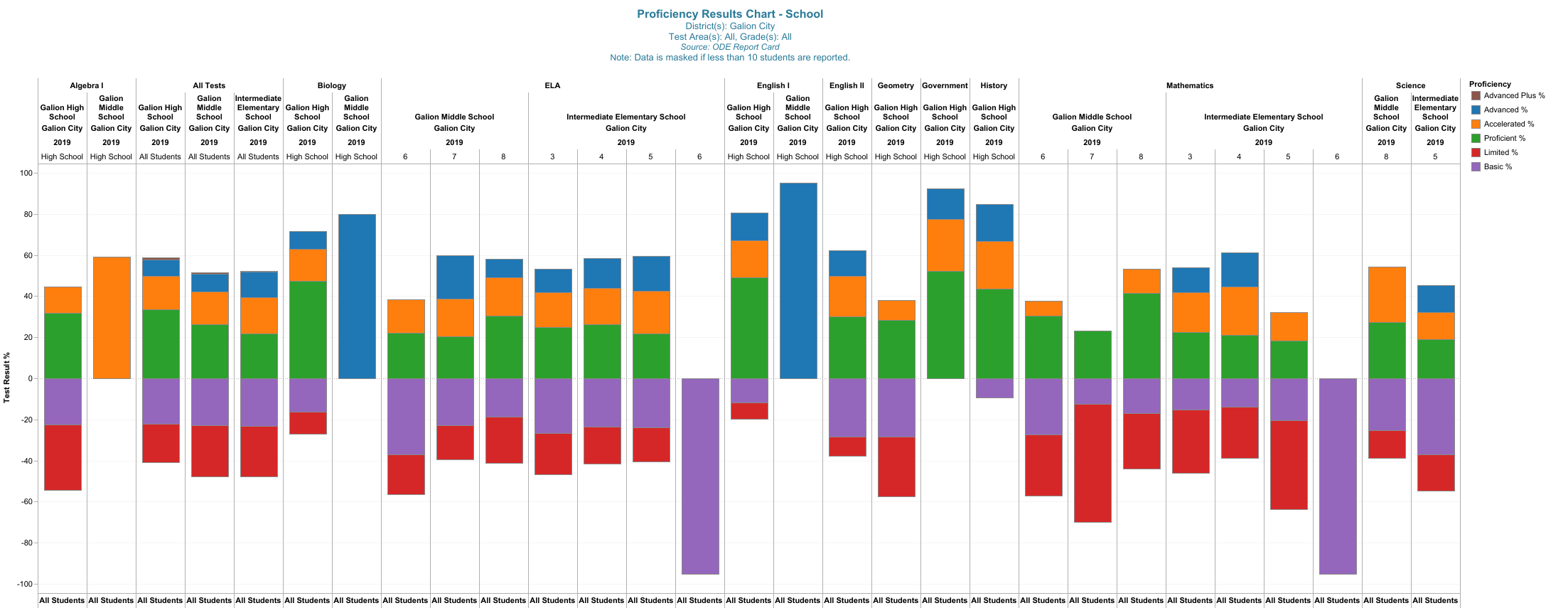